Chủ đề 8:đồ chơi – trò chơi
gay
chay
gai
chai
.
.
.
núi
úi
b
bơi
vẽ voi, vẽ gà, vẽ quả ổi to.
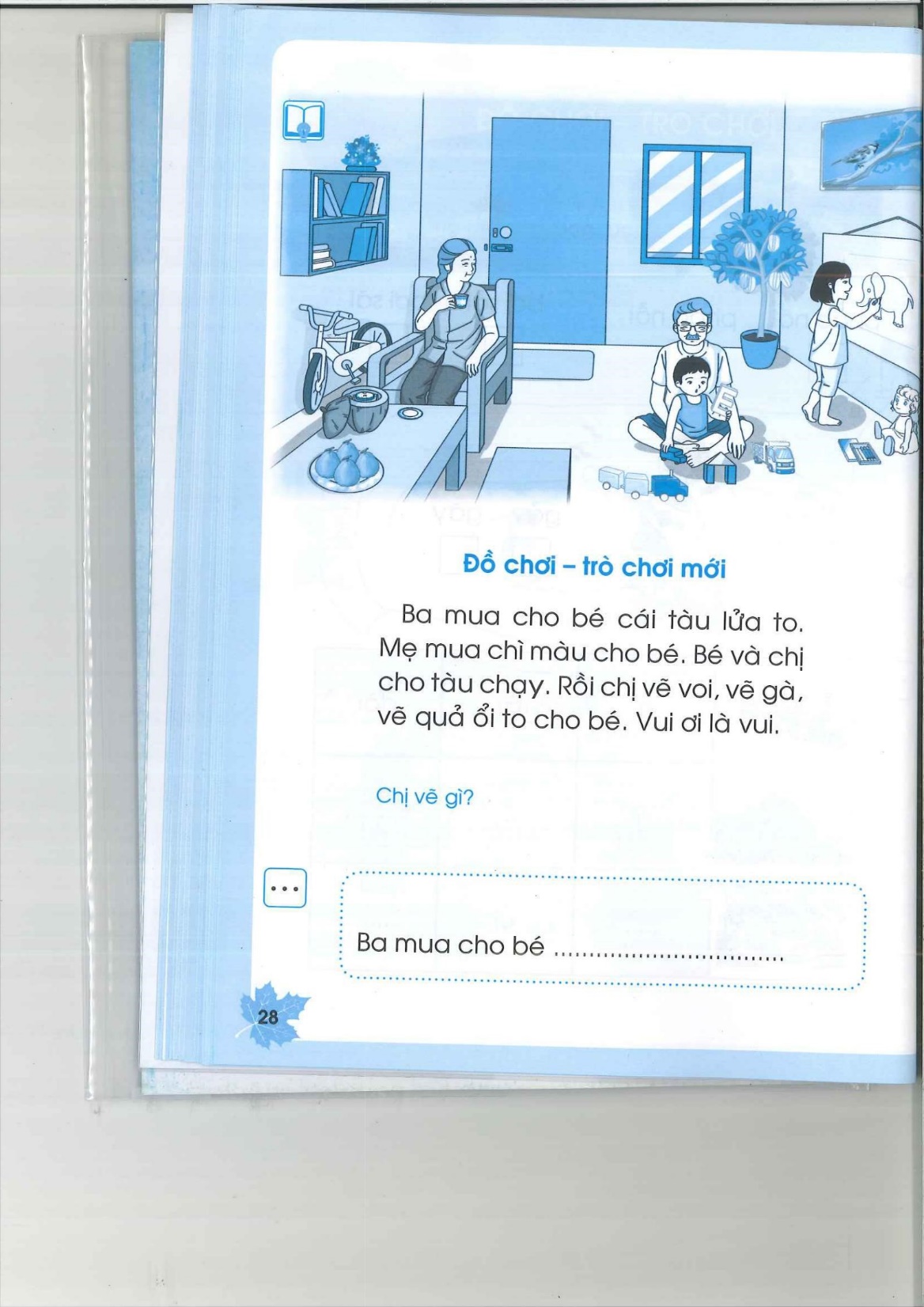 cái tàu lửa to
ay
ây
ai
ā
Π
ċ
máy bay
máy bay
thĔ cā
thĔ cā